Update on Electric Transportation
Charles Satterfield
Senior Manager, Electric Transportation
4/20/2023
Agenda
National and Regional EV Market Updates
Public Charging Updates
Federal Program Updates
National EV Market Updates
EV Sales Reaching the Tipping Point in 2022
2022 sales of ~950 thousand EVs, 41% higher than 2021 and 280% higher than 2020
Market share steadily increasing; nearly 9% of total light-duty sales in Q4 of 2022 and over 10% in the month of December
Charging deployment also accelerating but not at the same pace as EV sales – 40% YOY increase in EV sales, but only 25% YOY increase in annual DCFC installations
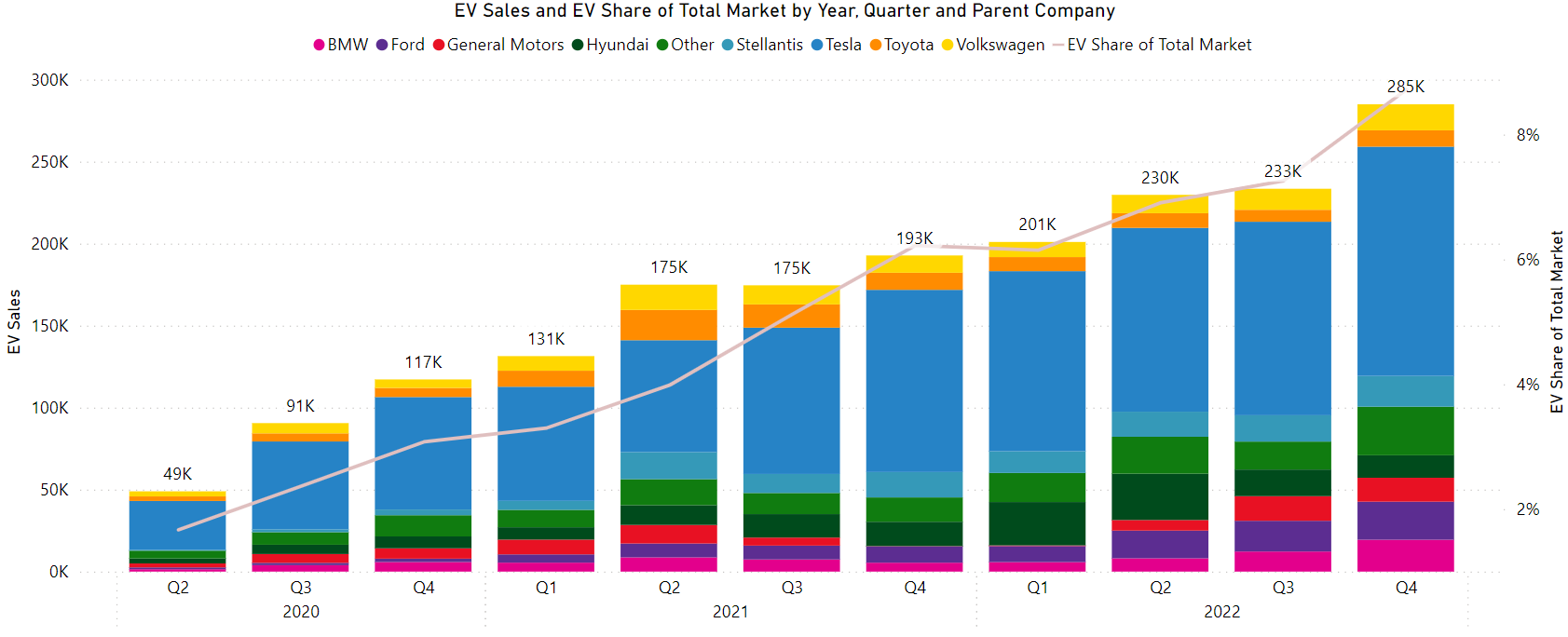 Source: Atlas EV Hub https://www.atlasevhub.com/materials/automakers-dashboard/
Regional EV Market Updates
EV Sales Rising, but stark regional differences
CA accounts for over 36% of total EV sales, FL in second with 7%
However, EV sales increasing everywhere even in small markets like LA, AR, MS
Lots of room for charging growth – large differences in charger density even in states with similar EV sales like AL and LA; important role for electric companies to play
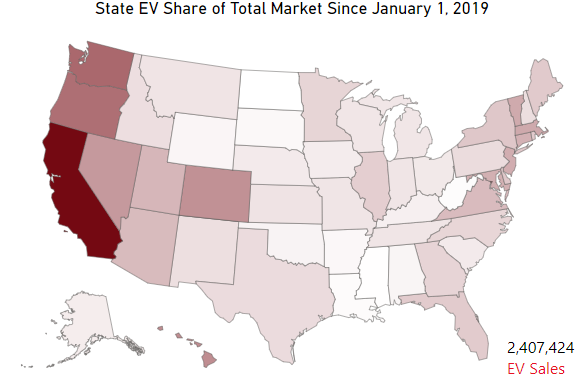 Source: Atlas EV Hub https://www.atlasevhub.com/materials/automakers-dashboard/
Public Charging Developments
High interest, low investment
Recent surge in number of interested companies
Still building out teams, current plans are mostly exploratory with a few significant investments (7-11, Walmart)
Unfamiliar with the business case of public charging and electric company industry
Most companies favor third-party approach currently, but may change in the near future
Federal funding will lead companies to fast-track plans; more voices for demand charge reform, new rate structures, streamlined permitting, etc.
Rates offerings are a major consideration for investment decisions
Policy push by some to limit electric company involvement
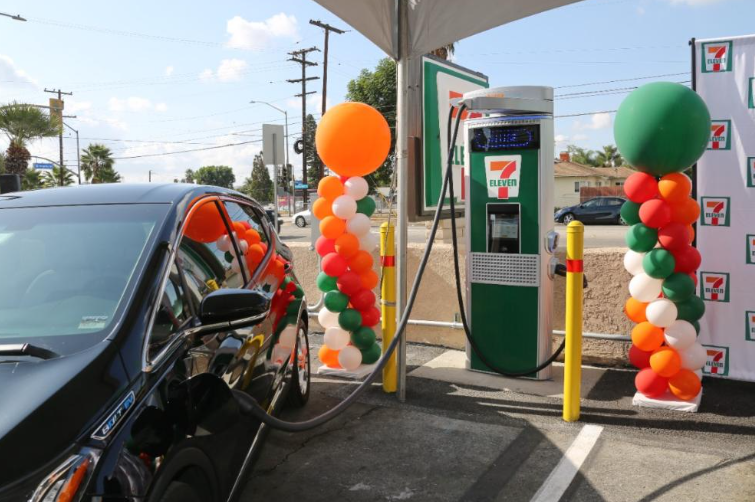 National Grid Electric Highways Study
Available at: https://www.nationalgrid.com/document/148616/download
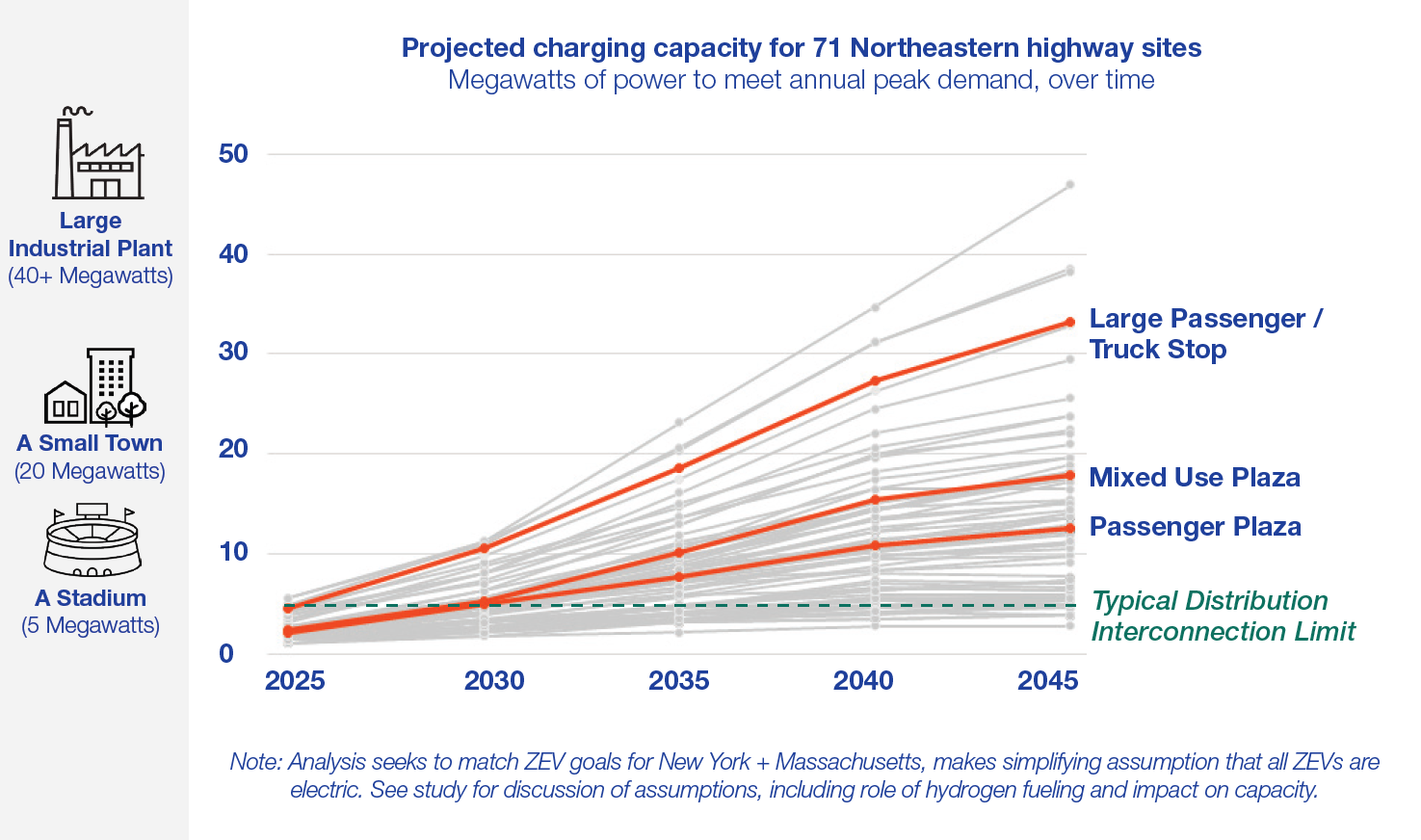 Electric Highways Study:
Over a quarter of highway sites studied exceed limits of a standard low-voltage distribution interconnection by 2030
National EV Infrastructure Program
All Plans Approved, Funds Available
Final rulemaking announced on Feb 15; governs:
Charger technologies
Payment methods
Reliability/uptime standards
Data sharing and reporting requirements
RFIs issued by several states, RFPs still in development
Corridor and Fueling Infrastructure funding recently announced; $2.5 billion in supplemental funding
Watershed investment in many areas of the country with low EV adoption
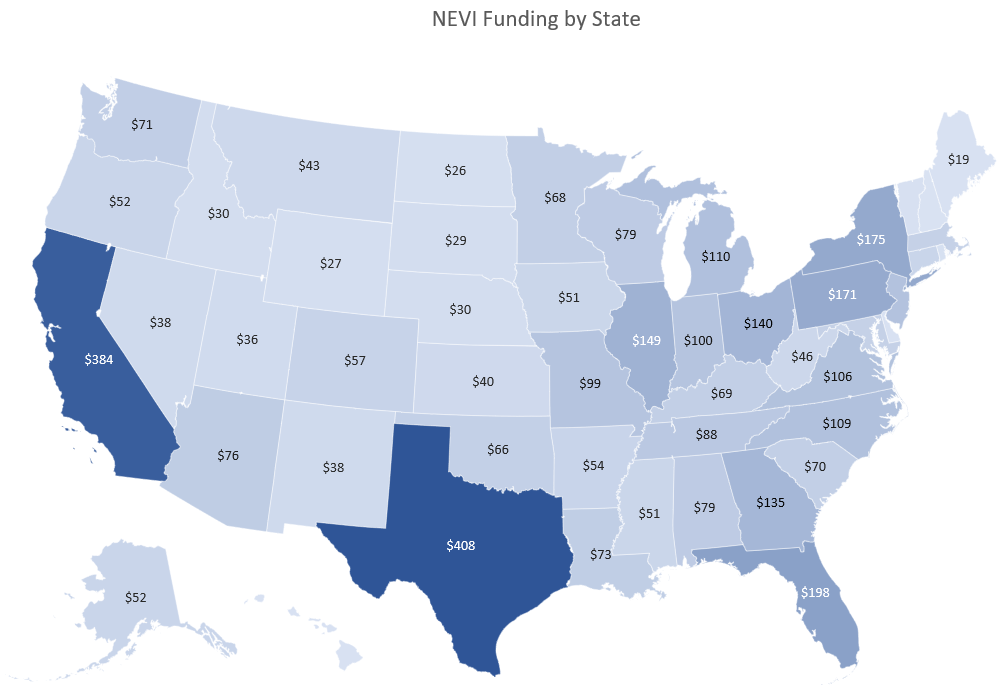 IIJA: Major ET Programs
[Speaker Notes: Finally I want to provide an update on the federal programs focused on electric transportation starting with IIJA. We already covered NEVI, and the $2.5 billion discretionary grant program,  but those are just two of several major sources of funding for electric transportation
On the fleet side, we have the clean school bus program which provides $5 billion for clean and zero emission school buses. This has been an incredibly popular program, so much so that they had to double the initial round of funding from $500 million to nearly $1 billion due to the number of applications they received. This is will likely be relevant for many of the folks in this room, since I believe every state received at least some funding for school bus electrification and, depending on where you are, this could be one of the first fleet electrification projects you encounter. We at EEI have been coordinating with the EPA to provide points of contact at member companies for school districts to reach out to.
Next is the Low-No Program which provides $5.6 billion for clean and zero emission transit buses. In many parts of the country, these are the first fleets that are electrifying at scale and we at EEI are working with the American Public Transportation Association to put together some resources for electric companies and transit agencies to help with the electrification process.
Finally there is the Port Infrastructure Development Program which provides two and a quarter billion for port modernization. This isn’t strictly for electrification projects, but they are covered by this funding, though most of the funding has not been for that.]
IRA: Major ET Tax Credits
IRA: Major ET Programs
[Speaker Notes: The IRA also included some funding for electric transportation including $1 billion for zero emission heavy-duty vehicles for government fleets; $3 billion for emissions reductions at ports which includes electrification projects, and finally $3 billion for electrification of the USPS fleet
There was also a slide which would appear to have not made it in here which covers the tax credit portions of the IRA, but those are 30D which is the $7,500 for passenger vehicles, 25E for $4,000 for pre-owned vehicles (big deal), the renewal of the 30C credit for infrastructure of up to $100,000 though with some new requirements on labor and eligibility is currently limited to certain census tracts; and 45W which is for commercial vehicles which is something you can take advantage of – that will be 30% of the incremental cost of an electric vehicle up to $7,500 for a light-duty vehicle and up to $40,000 for a medium- or heavy-duty vehicle. There’s also a 15% credit for plug-in hybrids. In theory, this 45W credit should be easier to take advantage of because it doesn’t carry the same restrictions as the normal 30D credit regarding sourcing of battery materials, but the issue of calculating the incremental cost of vehicles is a sticky one due which we are currently seeking further guidance on from. So stay tuned there to see how that could our members’ own fleet electrification efforts.]